Lección 05
29 de abril 2023
LA BUENA NOTICIA DEL JUICIO
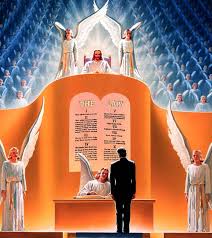 TEXTO CLAVE: Apocalipsis 14:7
Escuela Sabática – 2° Trimestre de 2023
I. OBJETIVO: ¿Qué aprendizaje debo lograr?
Aprender a ser un discípulo tiene la esperanza en juicio divino que pondrá fin al problema del pecado.
APRENDIZAJE  POR  NIVELES:
SABER  entender sobre el juicio divino.
SENTIR el deseo de alcanzar la justicia divina.
HACER la decisión de prepararme para el juicio divino e informar al prójimo del juicio divino.
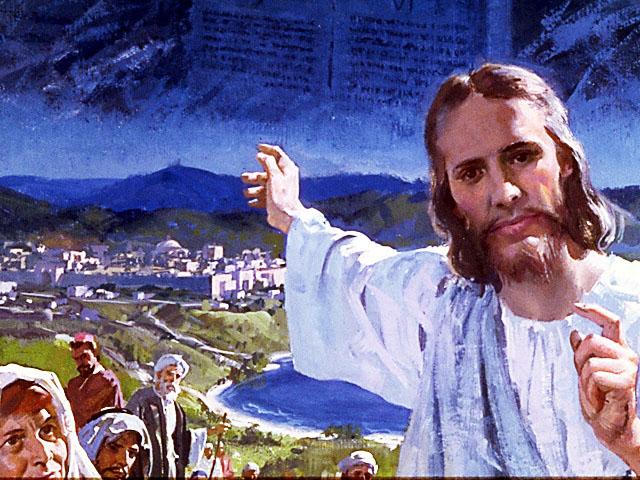 EL MÉTODO, O ESTRATEGIA M.: ¿Cómo enseñar? 
¿Qué camino seguir con el alumno?
1° MOTIVA: ¿Qué debo SER?
 Motivar el logro de una capacidad, un aprendizaje, que puede ser los rasgos del carácter de Cristo Jesús. 

2° EXPLORA: ¿Qué debo SABER?
Buscar información, procesarlo, comprender, sintetizar y generalizar, o encontrar principios.

3° APLICA: ¿Qué debo SENTIR?
Sentir el deseo de aplicar los conocimientos descubiertos en la vida.

4° CREA: ¿Qué debo HACER?.
Tomar la decisión  de crear oportunidades para vivir lo aprendido y compartirlas.
LA ESTRATEGIA METODOLÓGICA. 
¿Qué estrategia nos da Dios para el aprendizaje?
La escuela sabática, cuando es bien dirigida, es uno de los grandes instrumentos de Dios para traer almas al conocimiento de la verdad. No es el mejor plan que solo los maestros hablen. Ellos deberían inducir a los miembros de la clase a decir los que saben. Y entonces el maestro, con pocas palabras y breves observaciones o ilustraciones debería imprimir la lección en sus mentes. (Consejos sobre la Obra de la Escuela Sabática, 128)
.
II. MOTIVAR: ¿Cómo despertar interés para aprender?
Con preguntas motivadoras, presentando necesidades y casos de la vida:
¿Por qué es buena noticia el juicio divino?

¿La cruz y el juicio revelan la justicia y la misericordia de Dios?

 ¿Los libros proféticos de Daniel y Apocalipsis nos hablan de juicio?
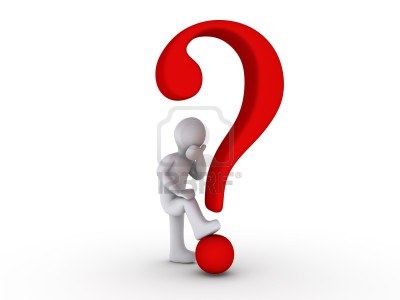 III. EXPLORA: 1. ¿Por qué es buena noticia el juicio divino? Apocalipsis 14:7
Porque nos trae esperanza de salvación y solución al problema del pecado. “El evangelio y el juicio, ambas partes del mensaje del primer ángel, están inseparablemente entrelazados. Si no fuera por el evangelio eterno, no tendríamos esperanza en el juicio. (GEB 50)
“Durante este juicio, los mundos no caídos verán que Dios ha hecho todo lo posible para salvar a cada ser humano. El juicio revela la justicia y la misericordia de Dios. Dice algo acerca de su amor y su ley.” (Id)
En el juicio se aclarará la acusación del ángel rebelde que, Dios es injusto. “.”(Deut. 6:2)
2. ¿La cruz y el juicio revelan la justicia y la misericordia de Dios?  Apocalipsis 20:12
Sí, “La cruz y el juicio revelan que Dios es justo y misericordioso. La transgresión de la ley exige la muerte del pecador. La justicia declara: La paga del pecado es la muerte. La misericordia responde: El don gratuito de Dios es la vida eterna en Cristo Jesús Señor nuestro.” (Rom. 6:23; GEB 51)
“Si la ley de Dios pudiera haberse cambiado o abolido, o abolirse, habría sido totalmente innecesario que Jesús muriera. La muerte de Cristo establece la naturaleza eterna de la Ley.” (Id)
“Las obras revelan nuestras decisiones y nuestra lealtad a Dios.” (Id)
3. ¿Los libros proféticos de Daniel y Apocalipsis nos hablan de juicio? Daniel 7:9, 10, 13, 14, 26, 27
Sí, “Los libros proféticos de Daniel y Apocalipsis son complementarios, y nos señalan los acontecimientos que se desarrollarán en los últimos días de la historia de la humanidad.”(GEB 52)
“El libro de Daniel revela cuándo comenzó el juicio. El libro de Apocalipsis anuncia que la hora del juicio de Dios ha llegado.” (Apoc. 14:7; Id)
“El destino de la humanidad se decide en el tribunal celestial. El derecho prevalece. La verdad triunfa. La justicia reina… Y lo bueno es que termina muy bien para el pueblo fiel de Dios, revestido de la justicia de Cristo.” (Id)
IV. APLICA:¿Qué debo sentir al recibir estos conocimientos?
El deseo de agradecer a Dios, por la justicia divina y el deseo de advertir sobre el proceso judicial divino.
	¿Deseas comunicar sobre la buena noticia del juicio divino?
    ¿Cuál es tu decisión?

V. CREA: ¿Qué haré para compartir esta lección la próxima semana? Crear  oportunidades para compartir nuestra esperanza de absolución en el juicio divino, e informar que, Jesús se ofrece ser nuestro abogado. Amén
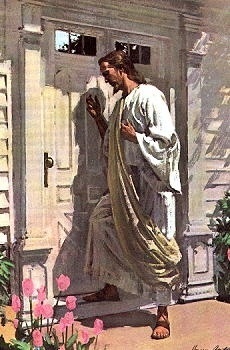 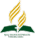 Recursos
Escuela Sabática
Créditos
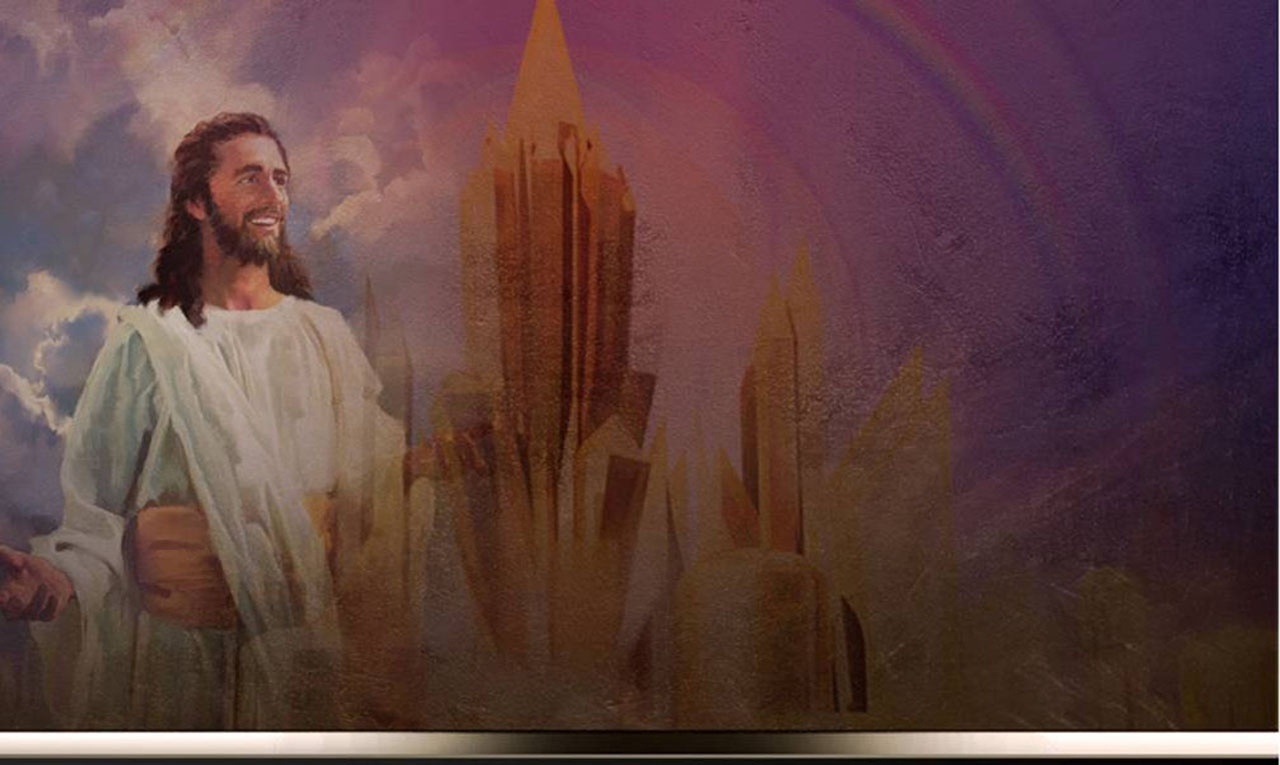 DISEÑO ORIGINAL
Lic. Alejandrino Halire Ccahuana 
http://decalogo-janohalire.blogspot.com/p/escuela-sabatica.html 

Distribución
Recursos Escuela Sabática ©

Para recibir las próximas lecciones inscríbase enviando un mail a:
www.recursos-biblicos.com
 Asunto: Lecciones en Powerpoint


RECURSOS ADVENTISTAS
Recursos gratuitos 

http://decalogo-janohalire.blogspot.com/

https://www.slideshare.net/ahalirecc